Notre anti-abécédaire
Par la classe de mesdames Stéphanie et Anne
La lettre a
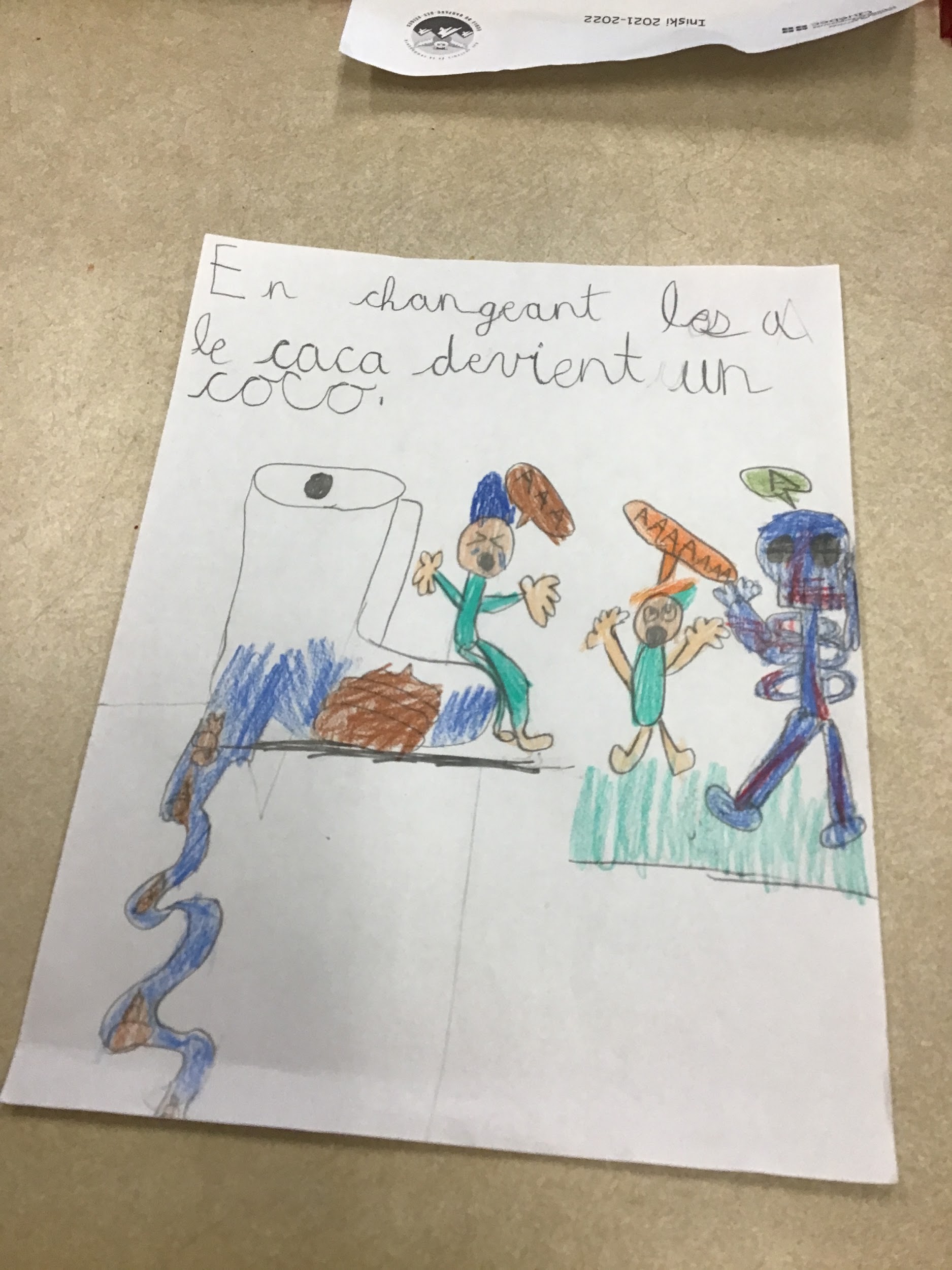 En changeant les a, le caca devient un coco.
La lettre b
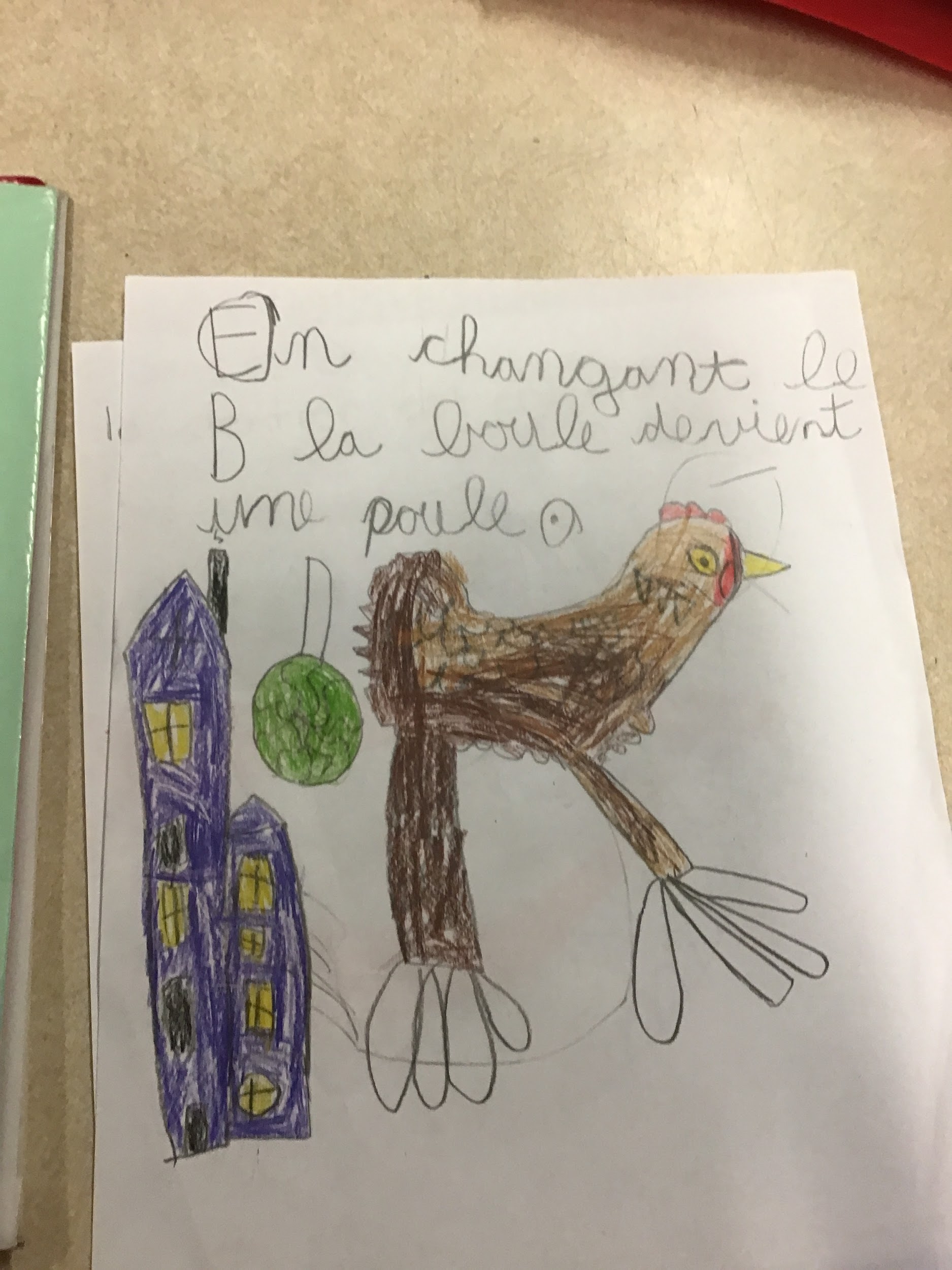 En changeant le b, la boule devient une poule.
La lettre c
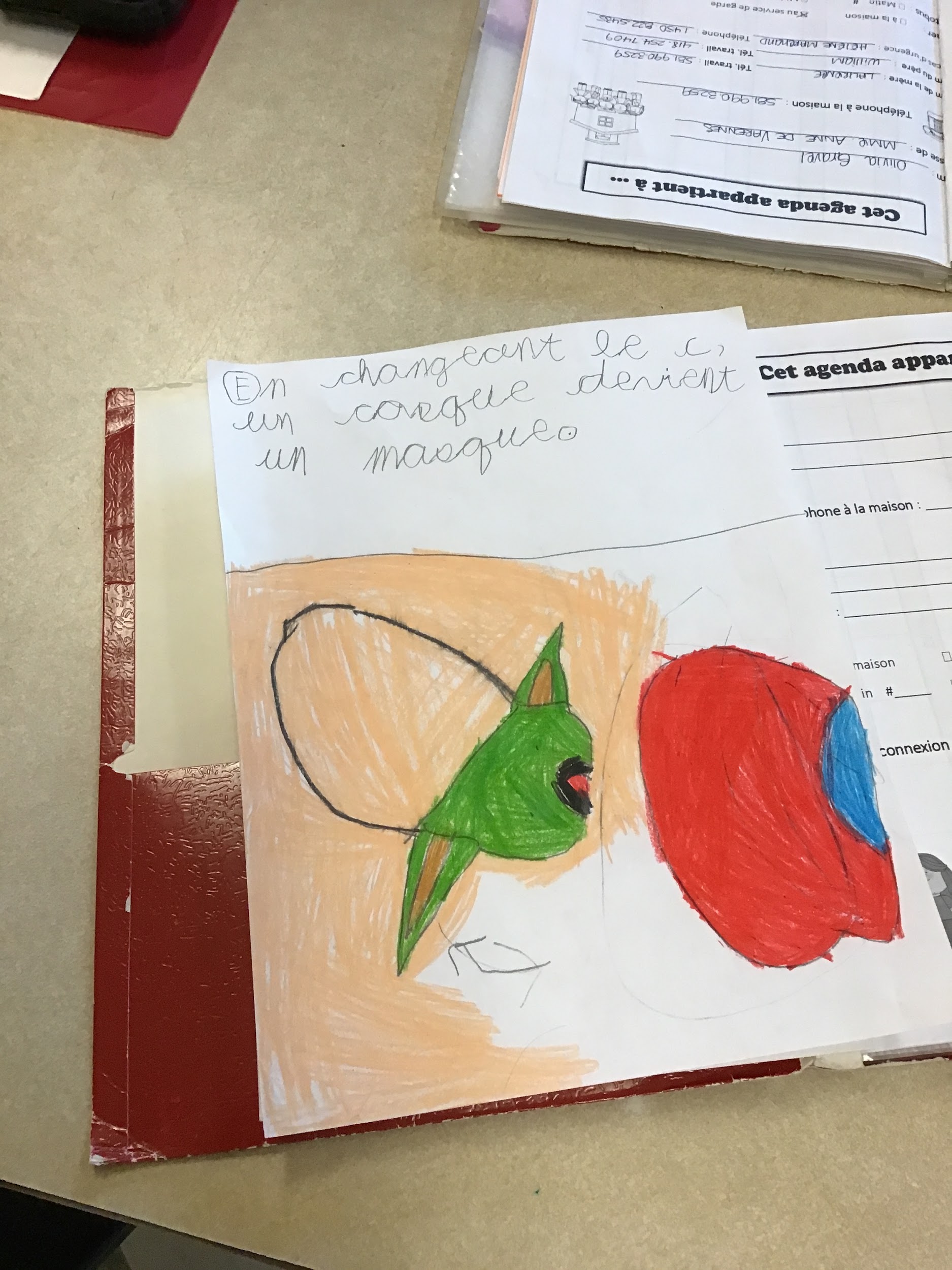 En changeant le c, un casque devient un masque.
La lettre d
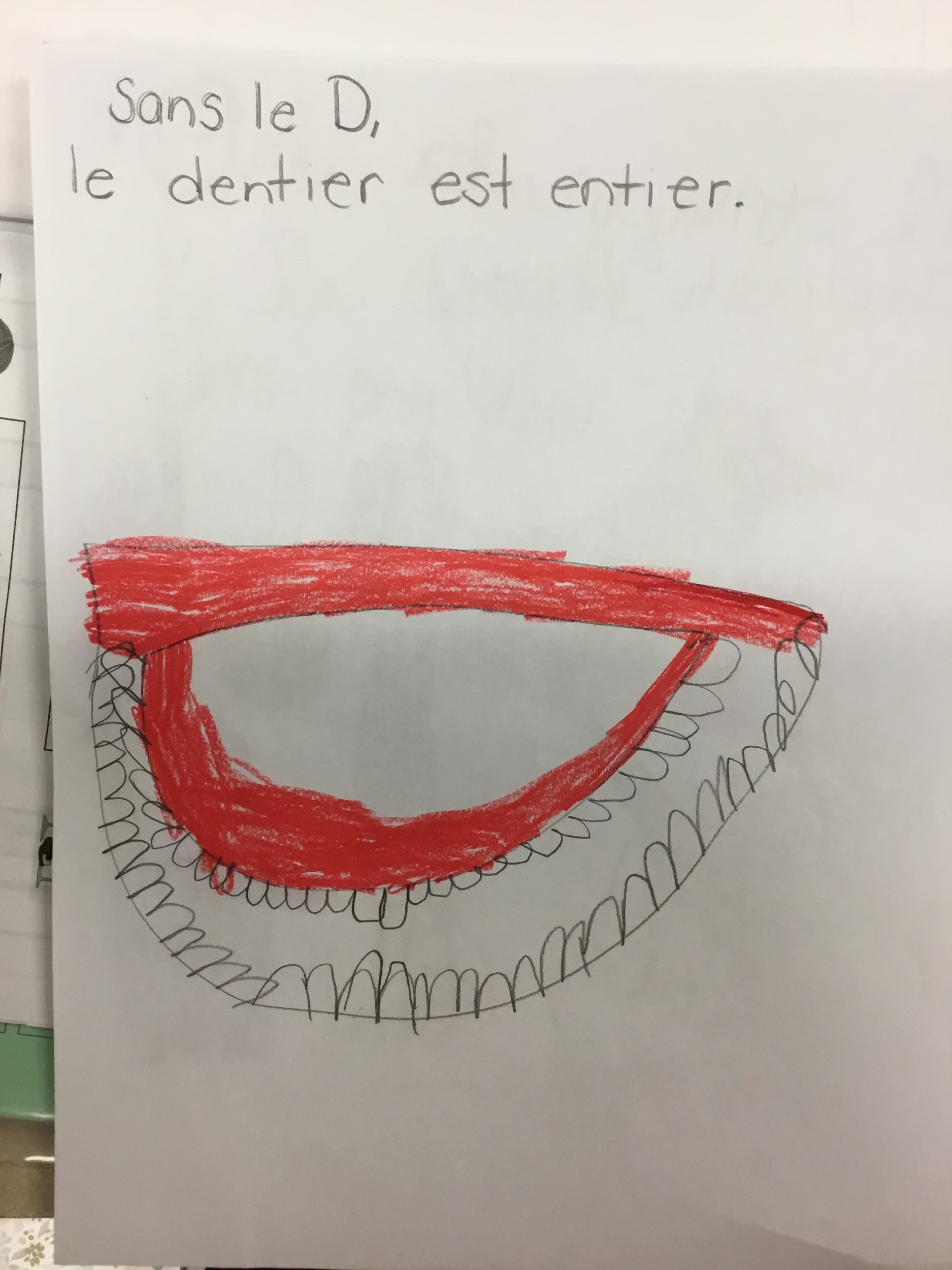 Sans le d, le dentier est entier.
La lettre e
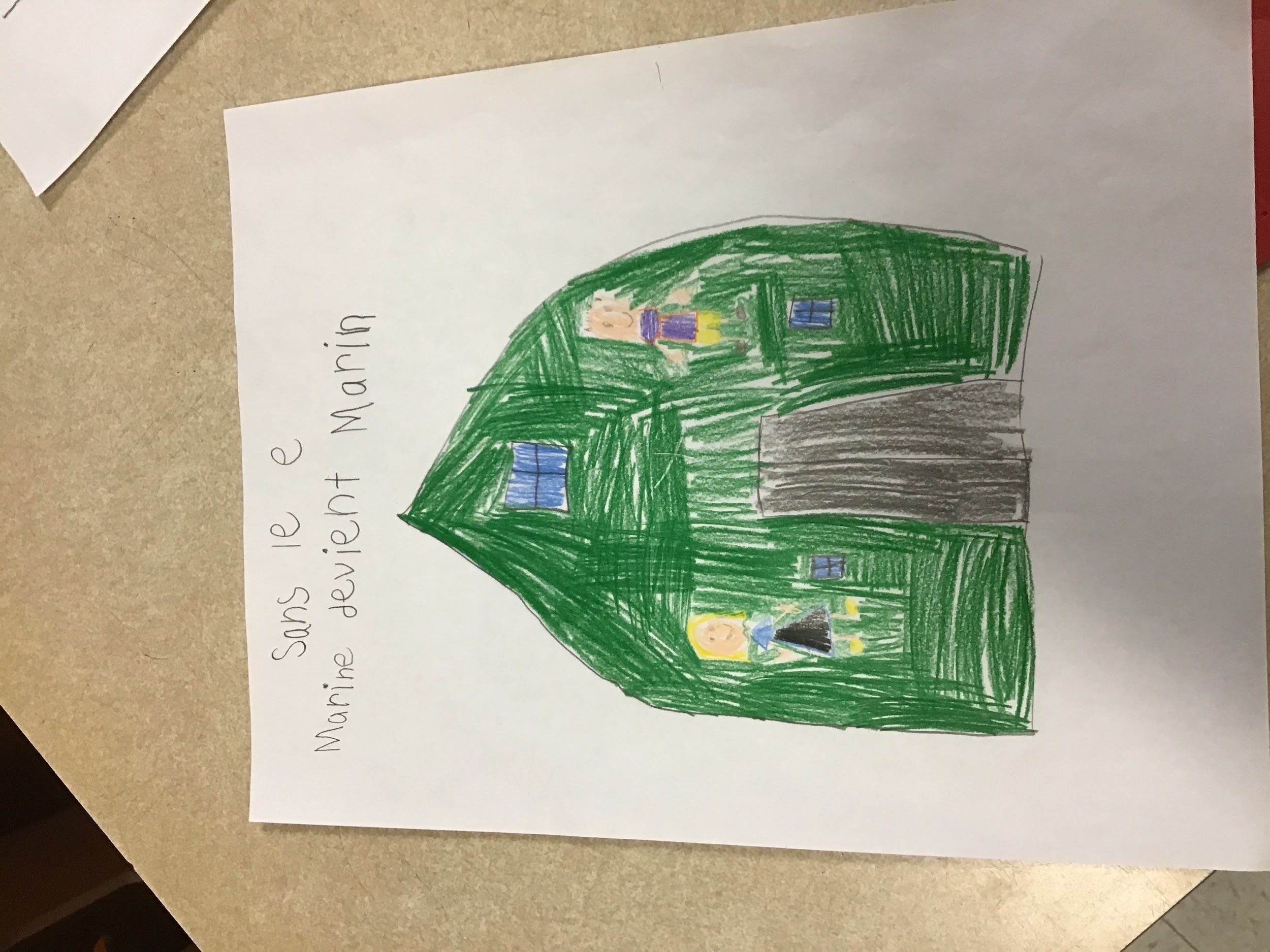 Sans le e marine devient un marin.
La lettre é
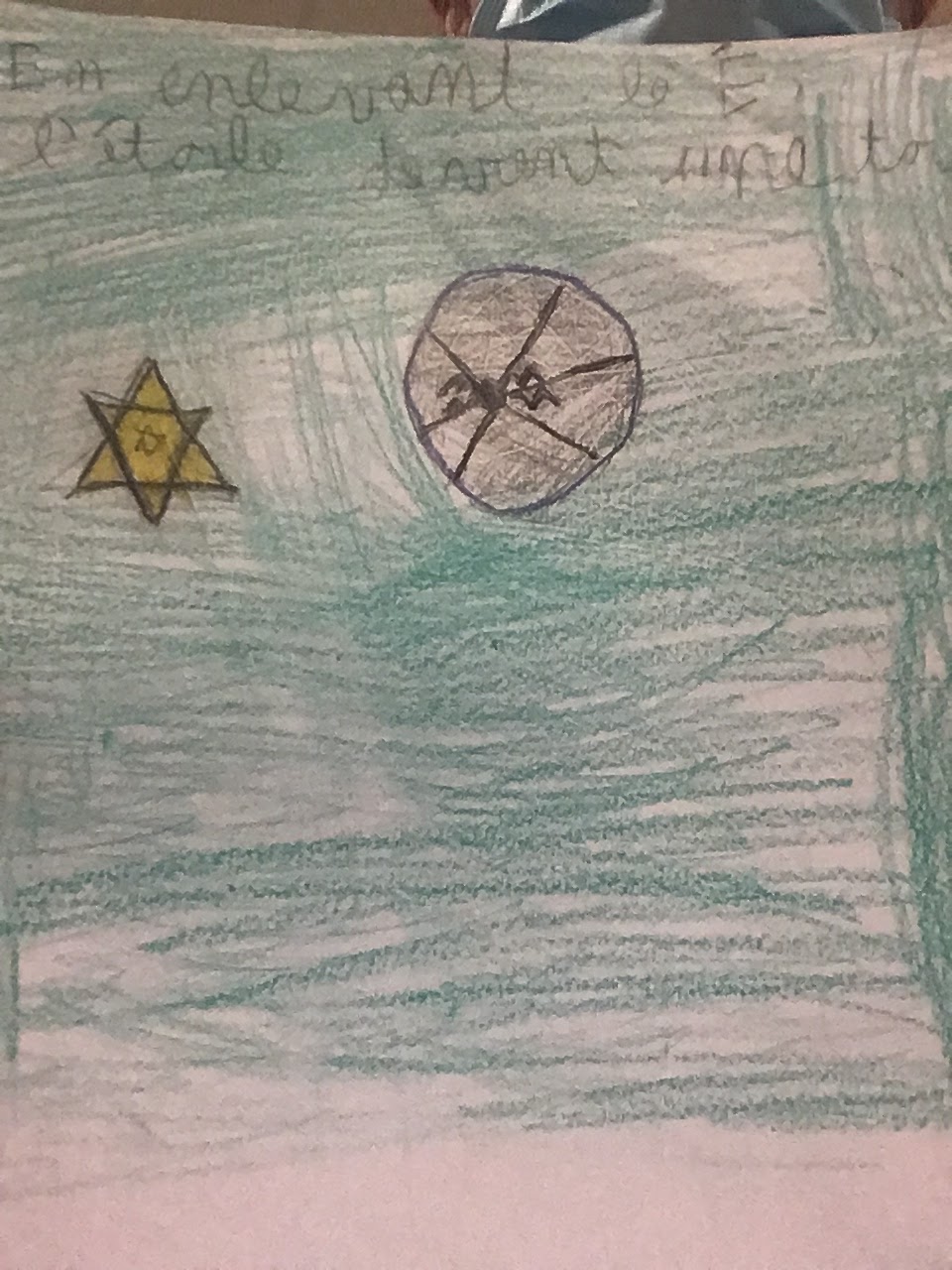 En enlevant le é, l’étoile devient une toile.
La lettre f
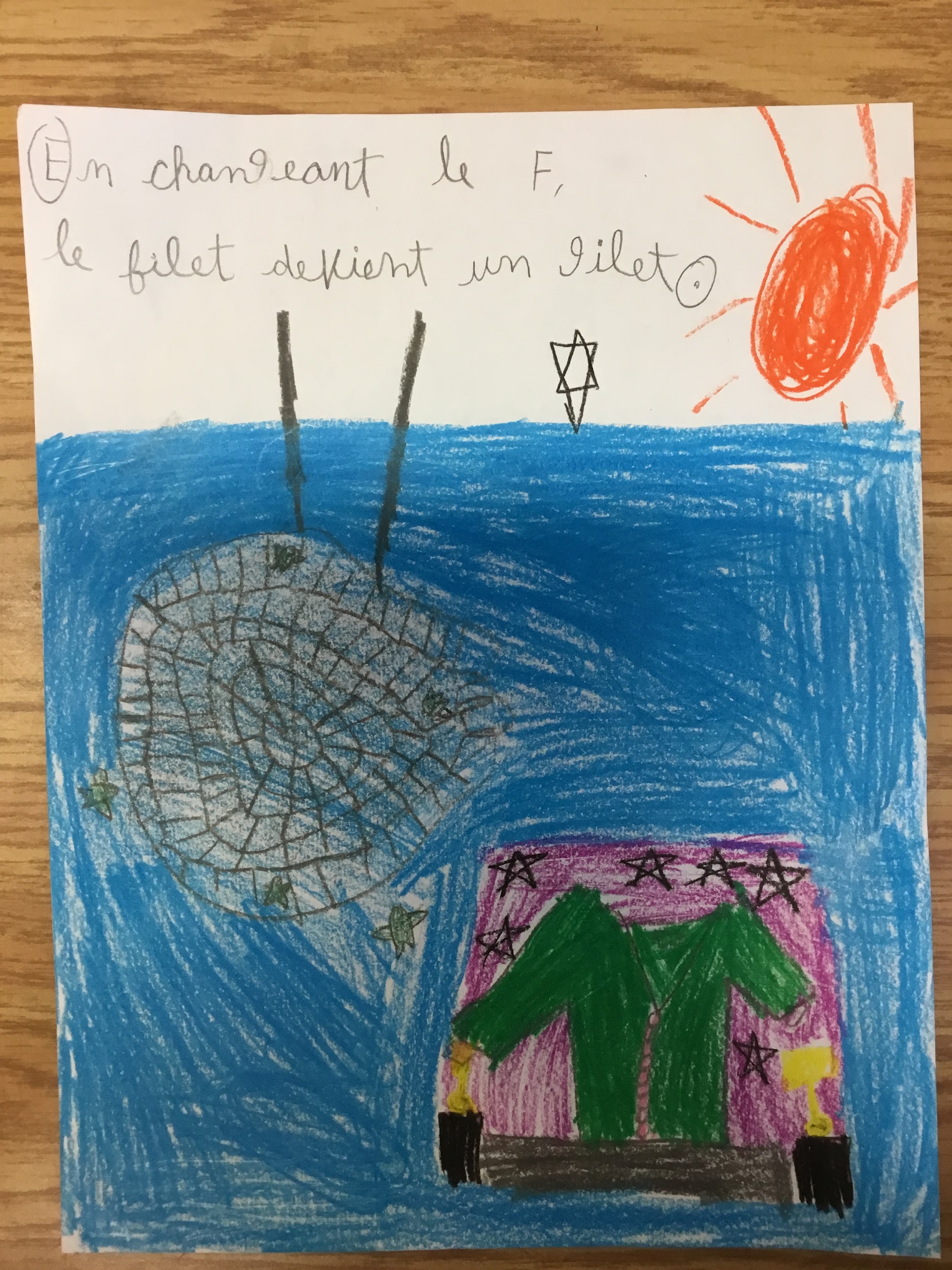 En changeant le f, le filet devient un gilet
La lettre g
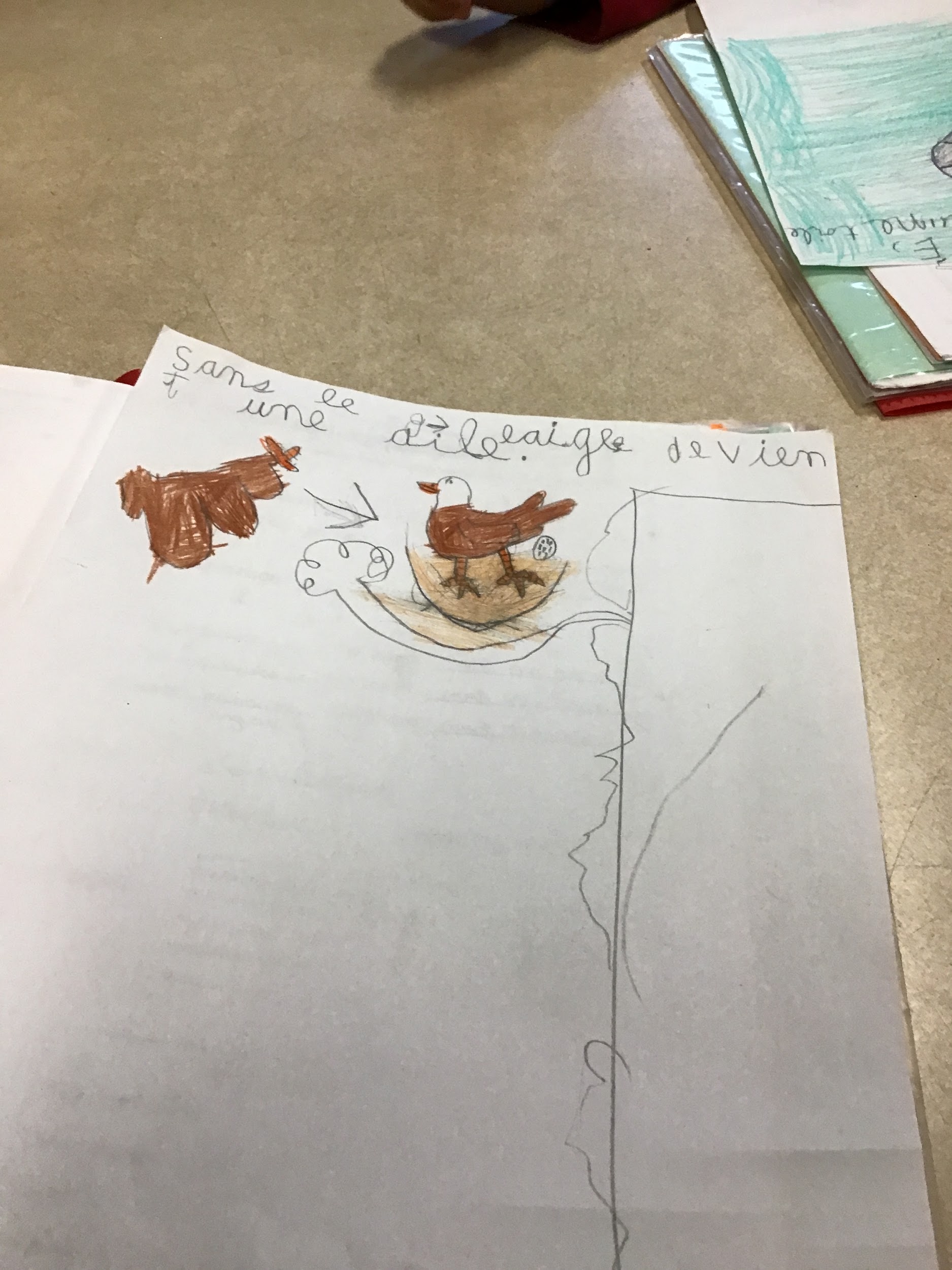 Sans le g, l’aigle devient une aile.
La lettre h
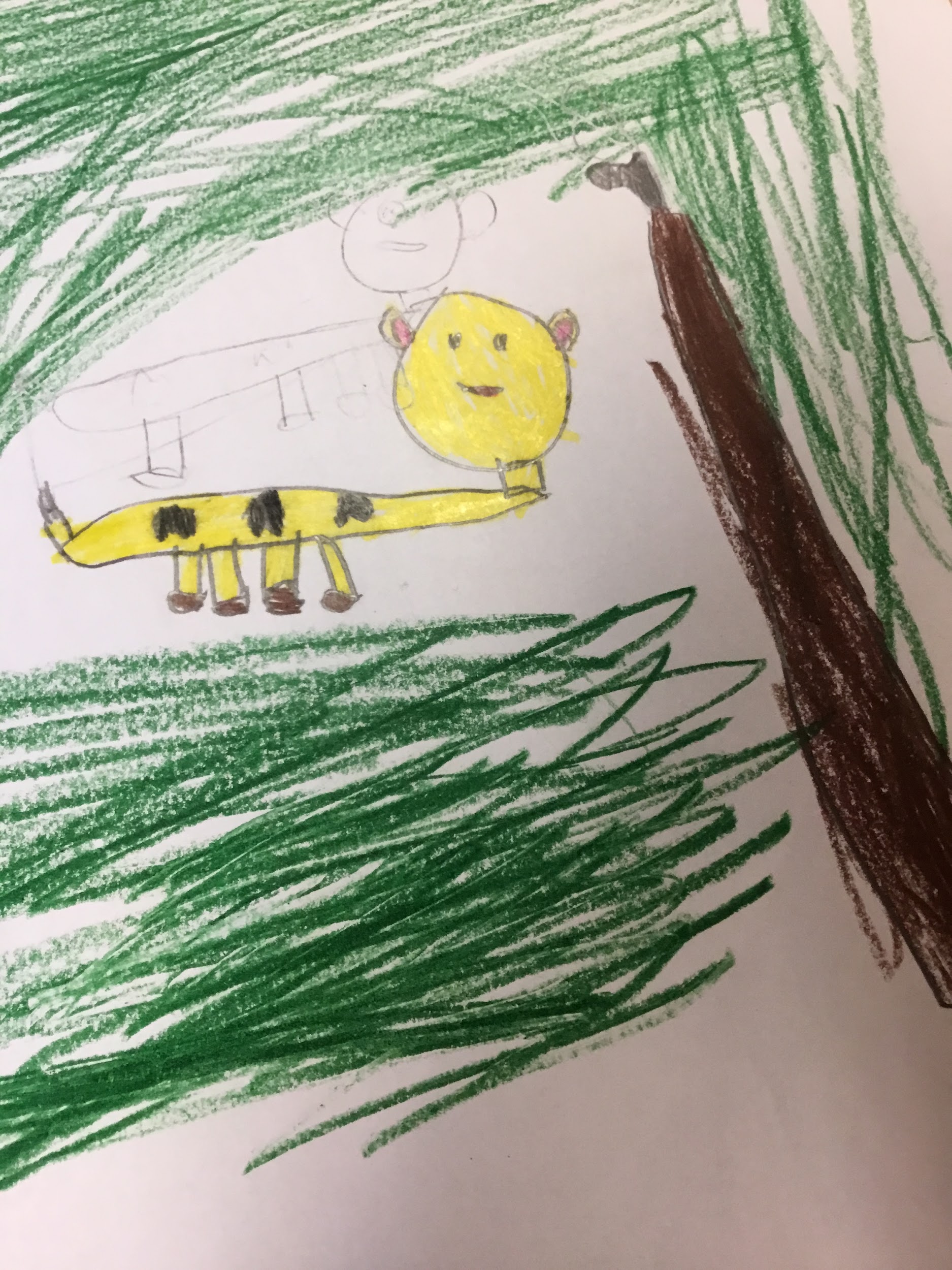 En changeant le h, une hache devient une vache.
La lettre i
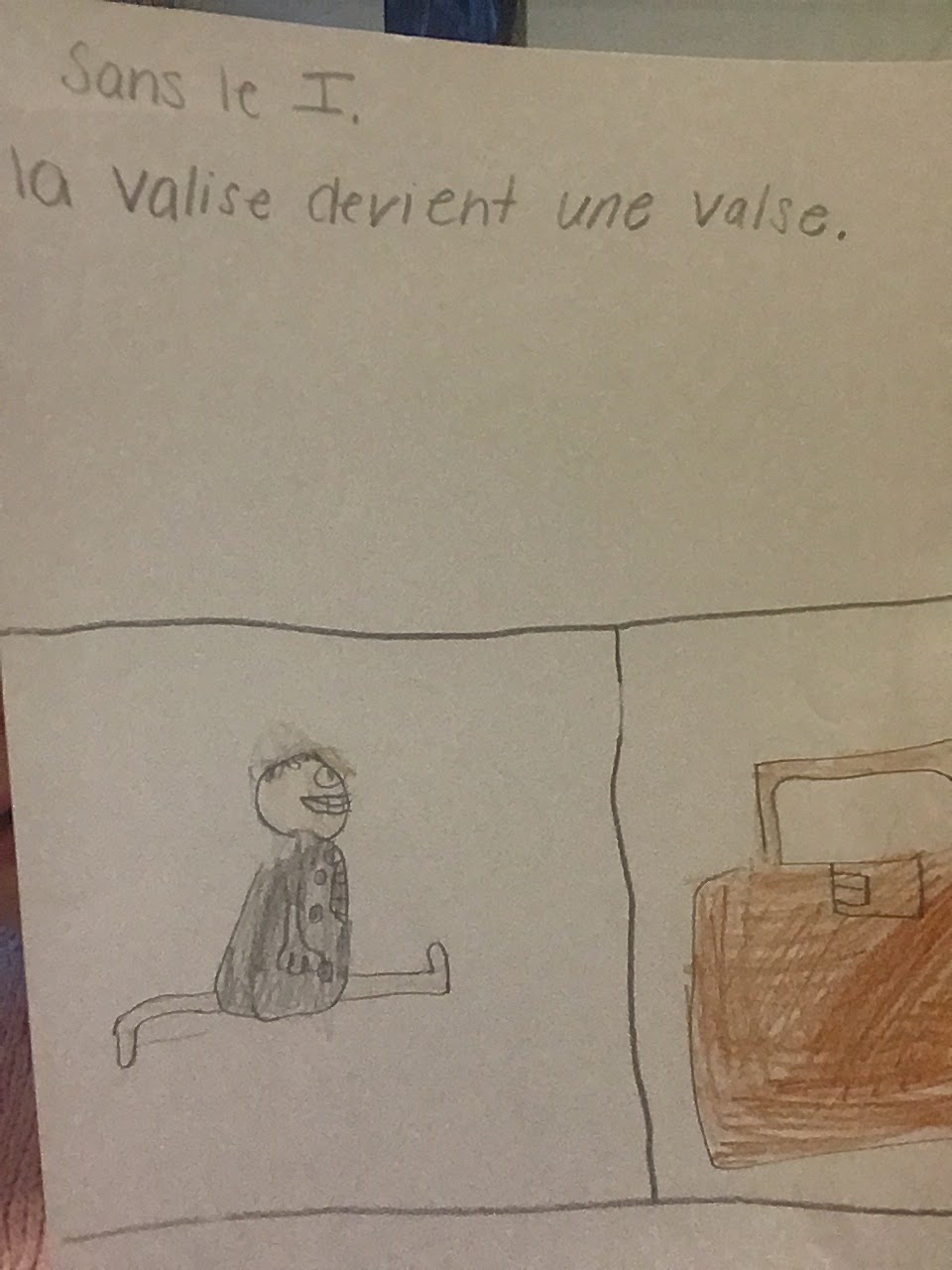 Sans le i, la valise devient une valse.
La lettre j
En enlevant le j, la joie devient une oie.
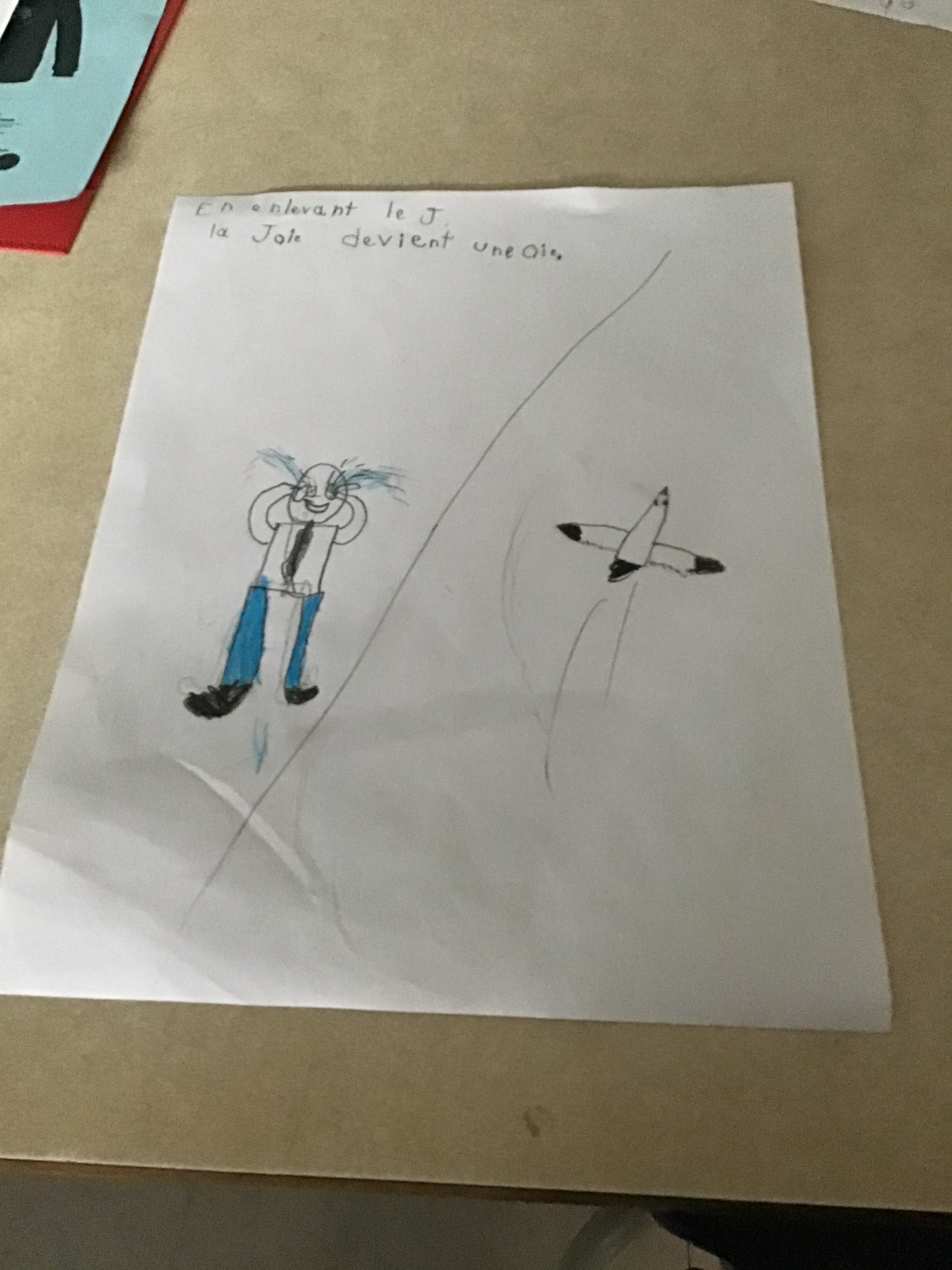 La lettre k
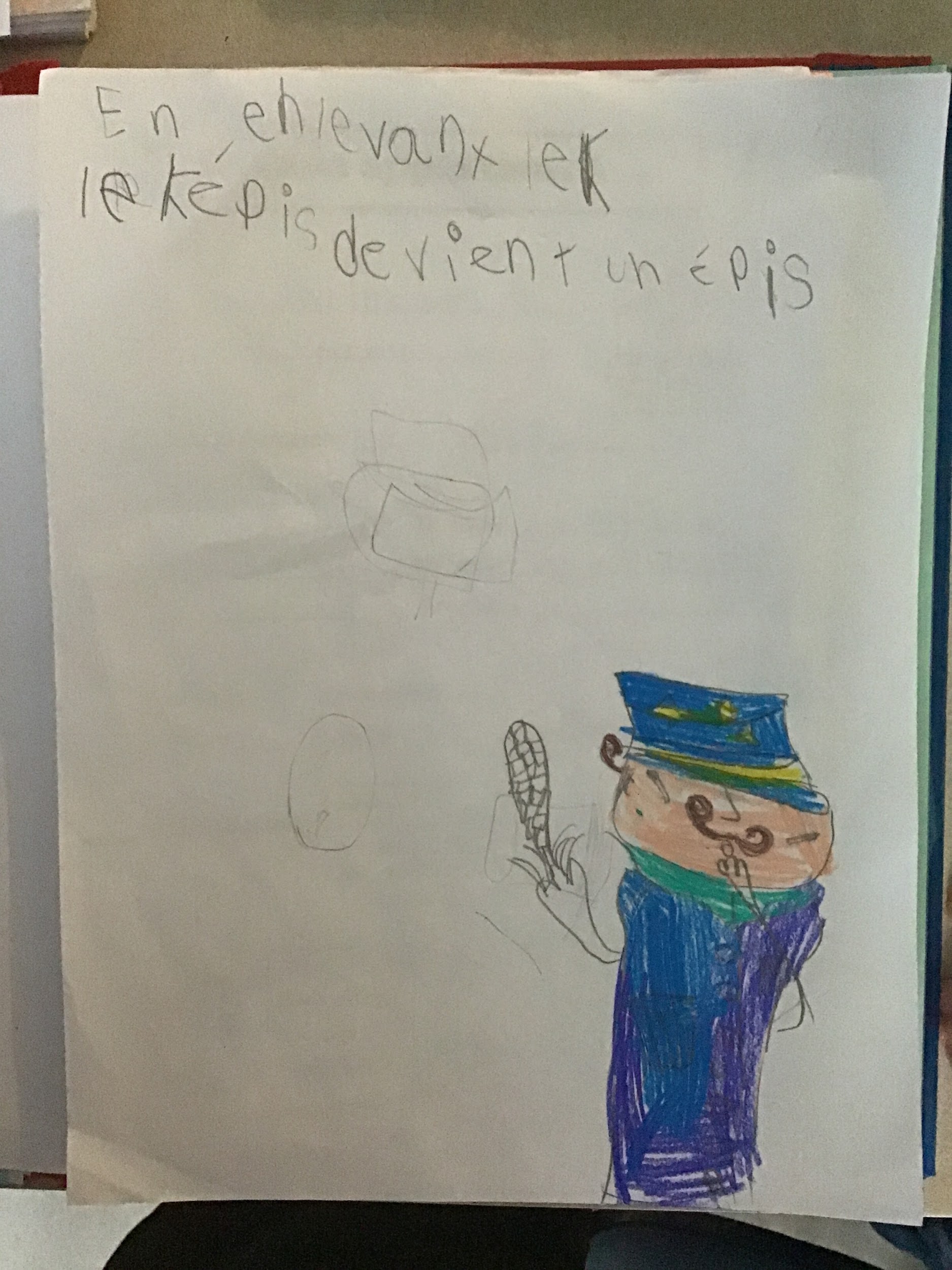 En enlevant  le k, le képis devient un épis.
La lettre l
En changeant le l, le lapin devient un sapin.
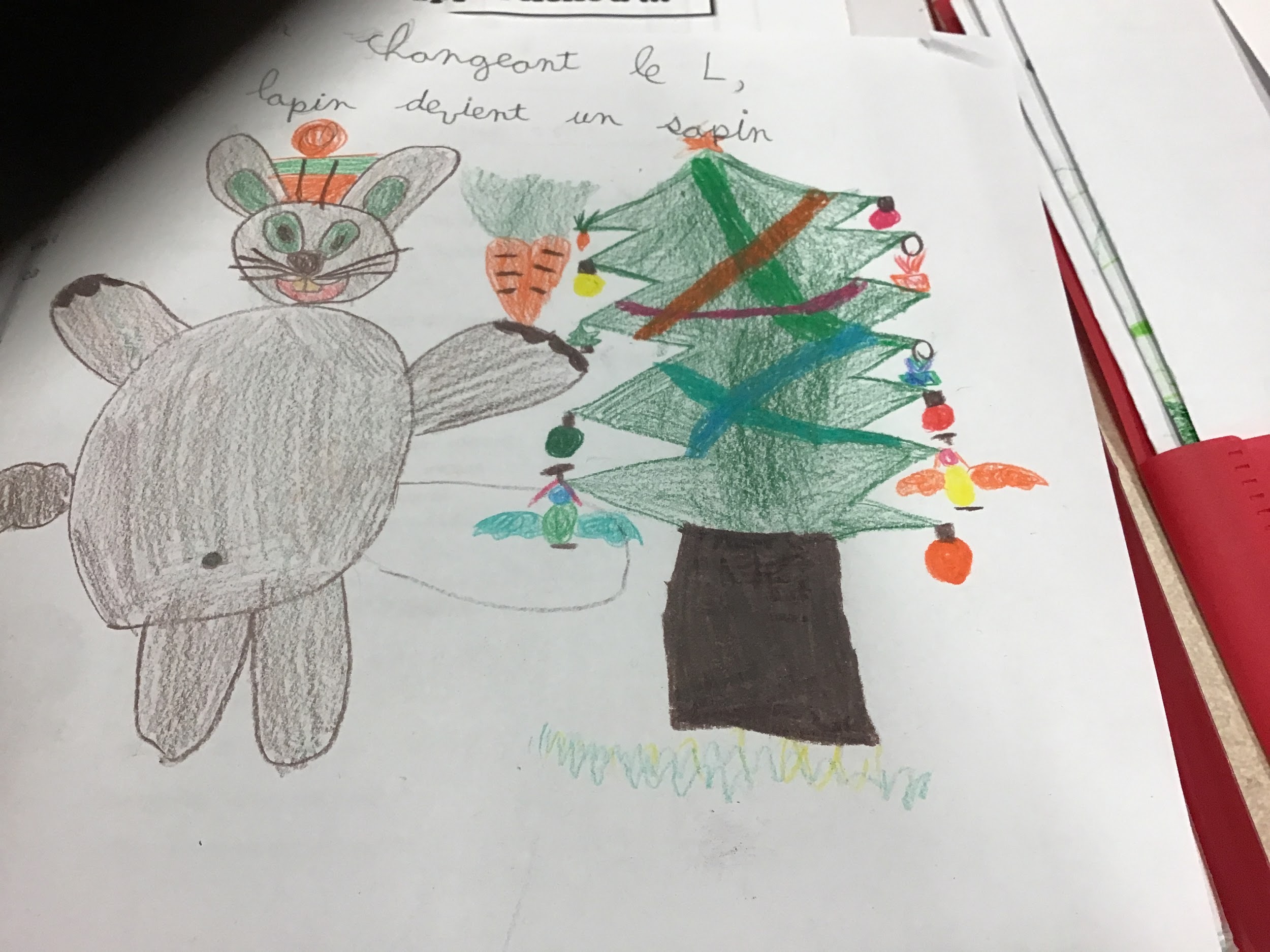 la lettre n
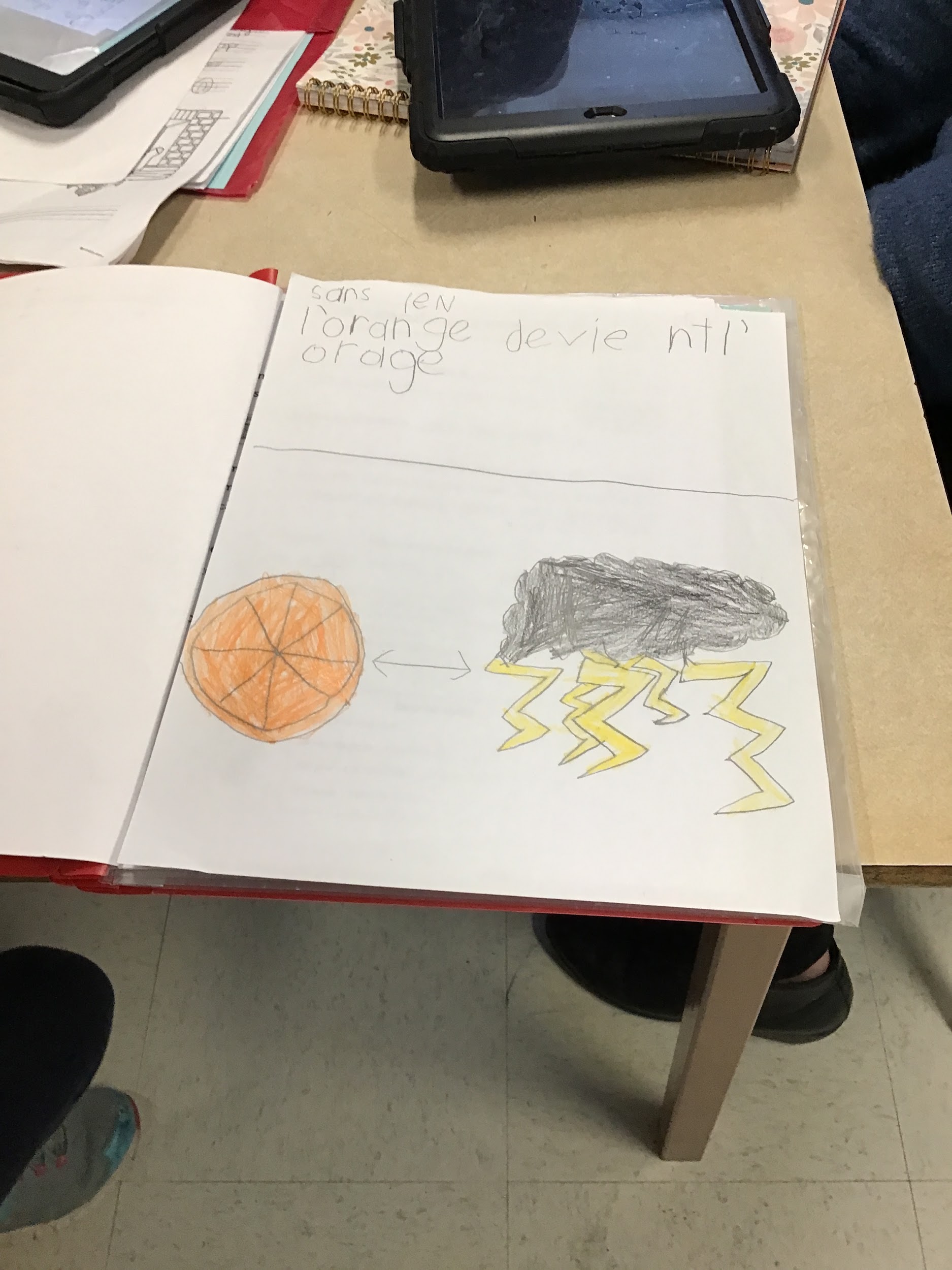 Sans le n, l’orange devient l’orage.
La lettre o
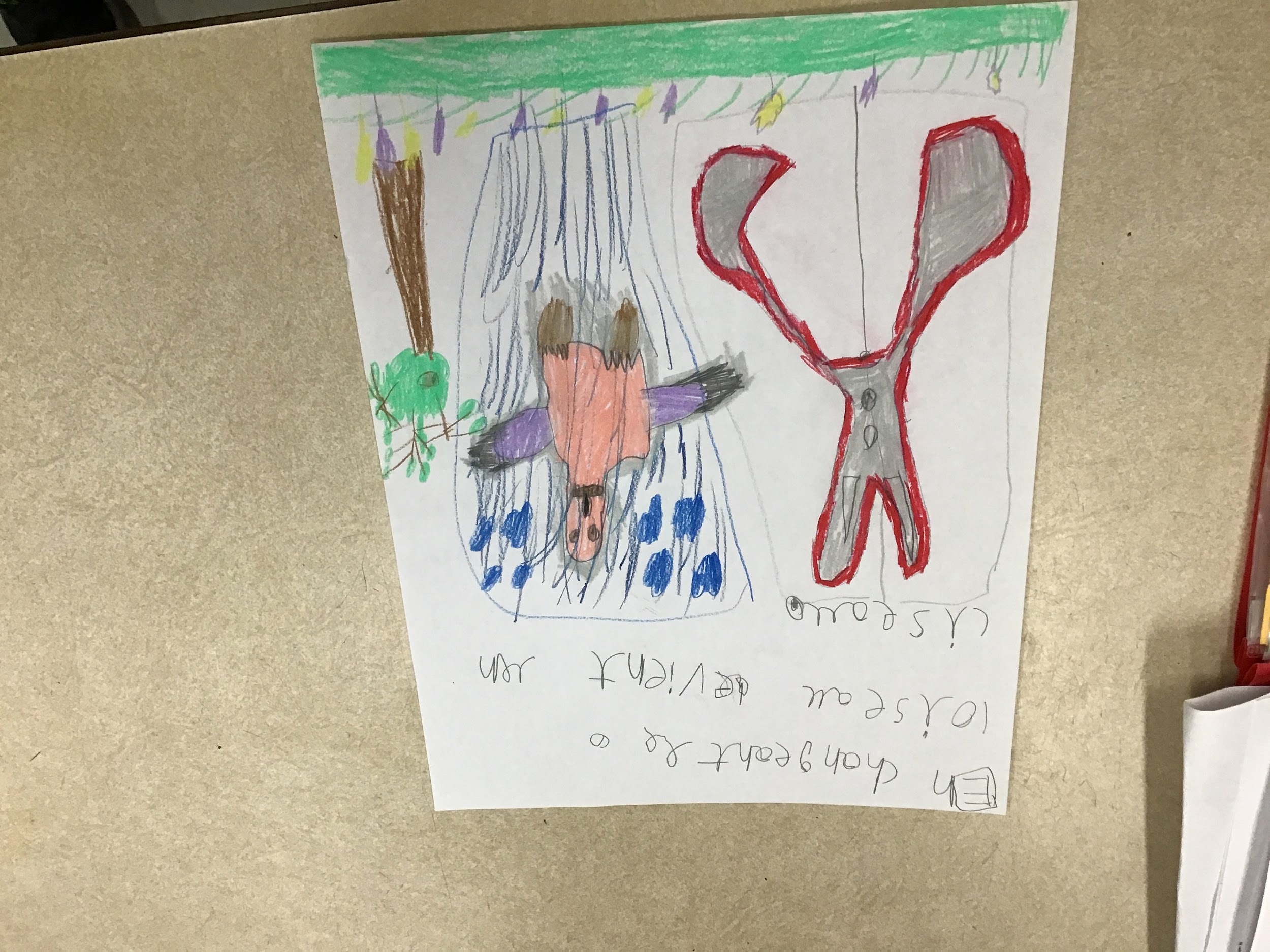 En changeant le o, l’oiseau devient un ciseau.
La lettre p
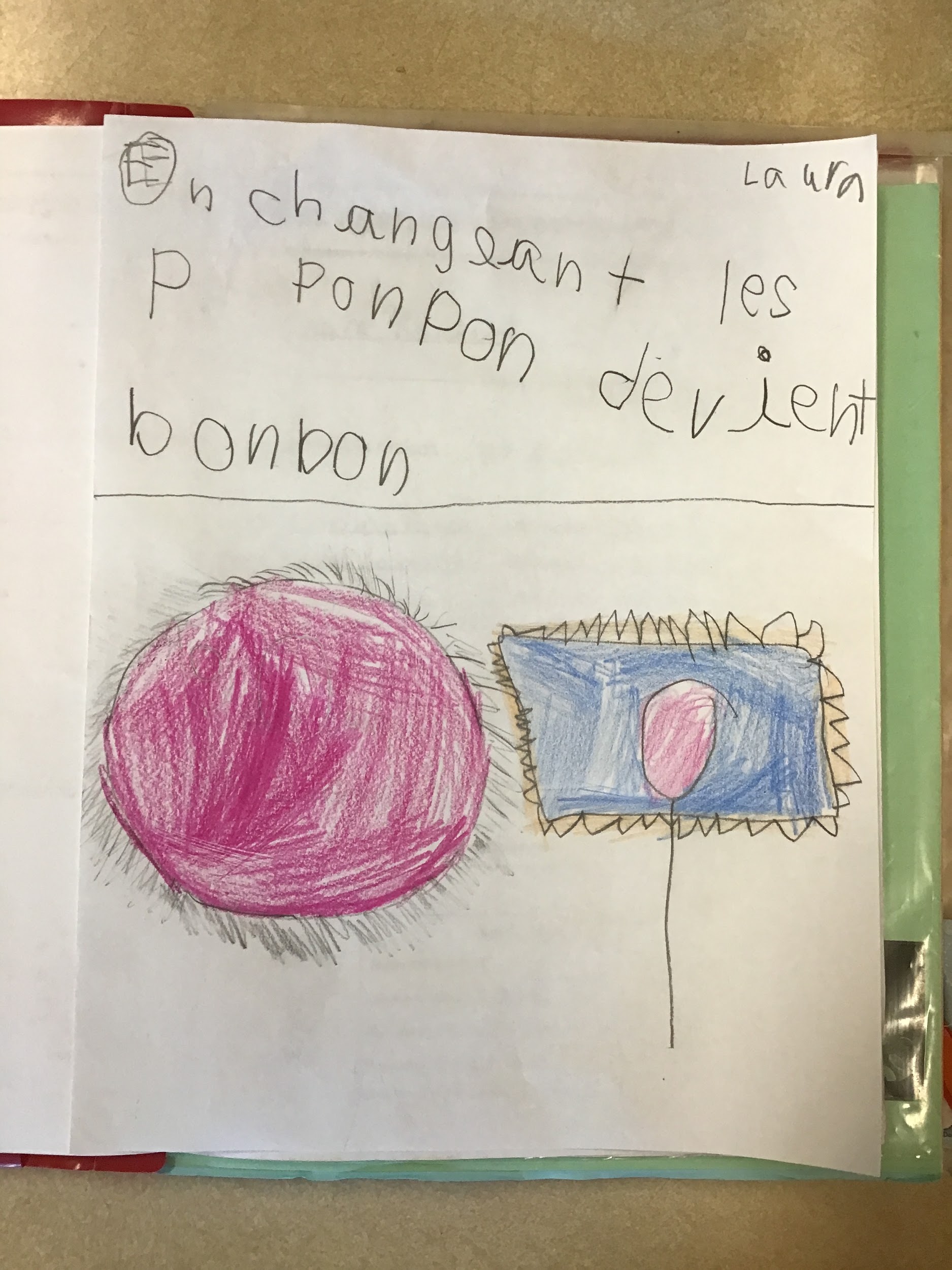 En changeant les p, le pompon devient un bonbon.
La lettre q
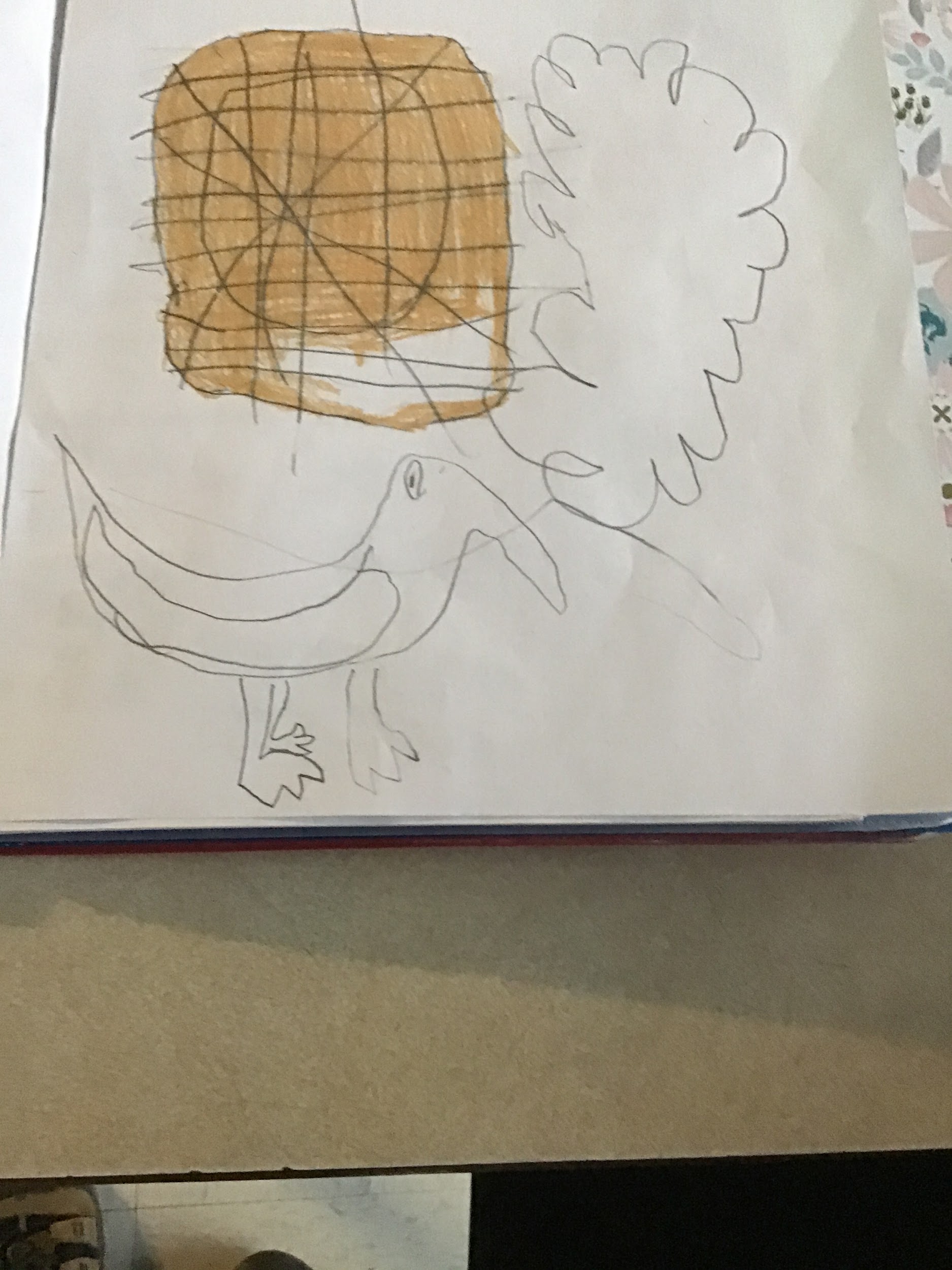 En enlevant  le q, la moquette  devient une  mouette.
La lettre r
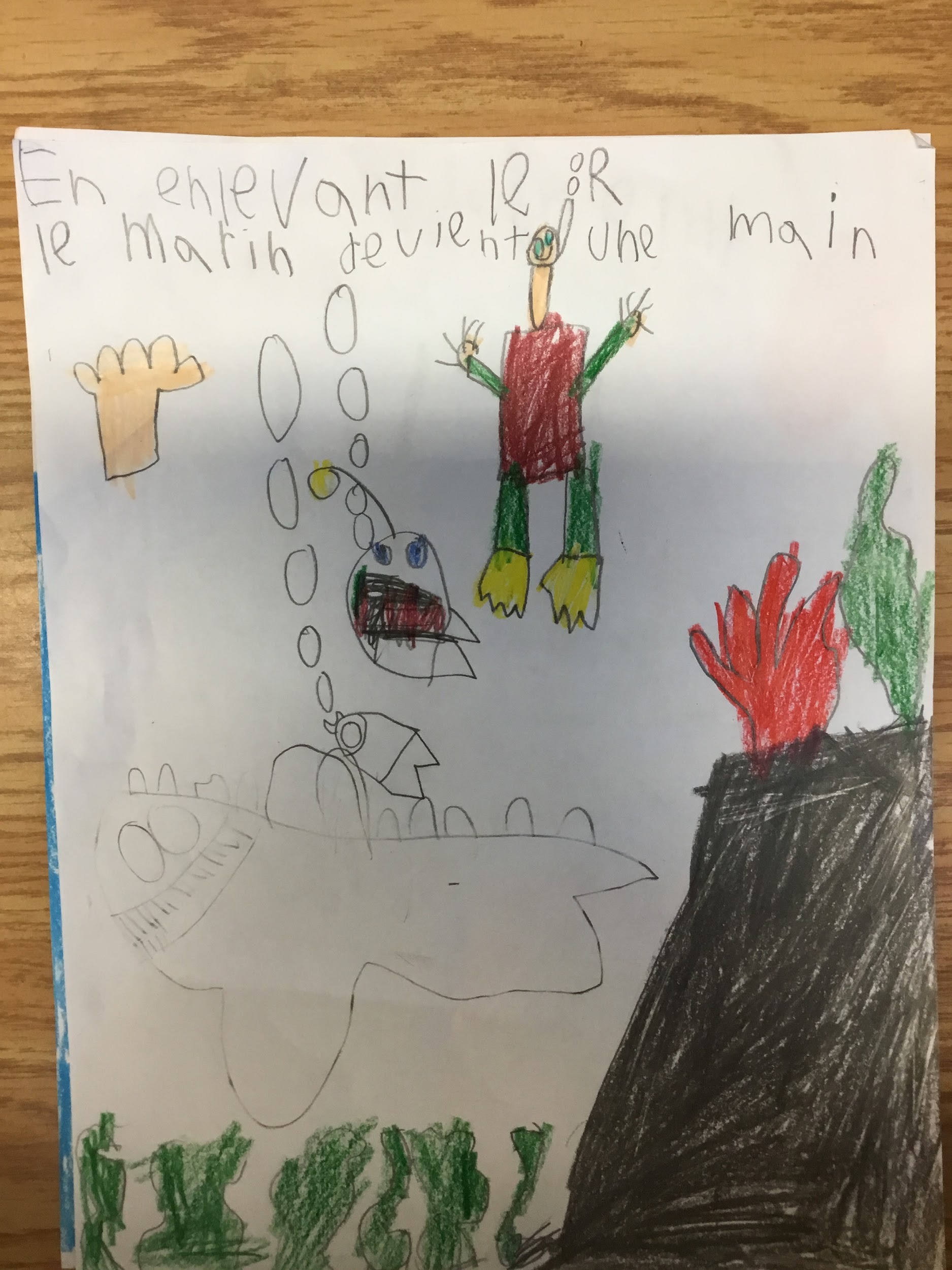 En enlevant le r, le marin devient une main.
La lettre s
En enlevant le s, le sport devient un port.
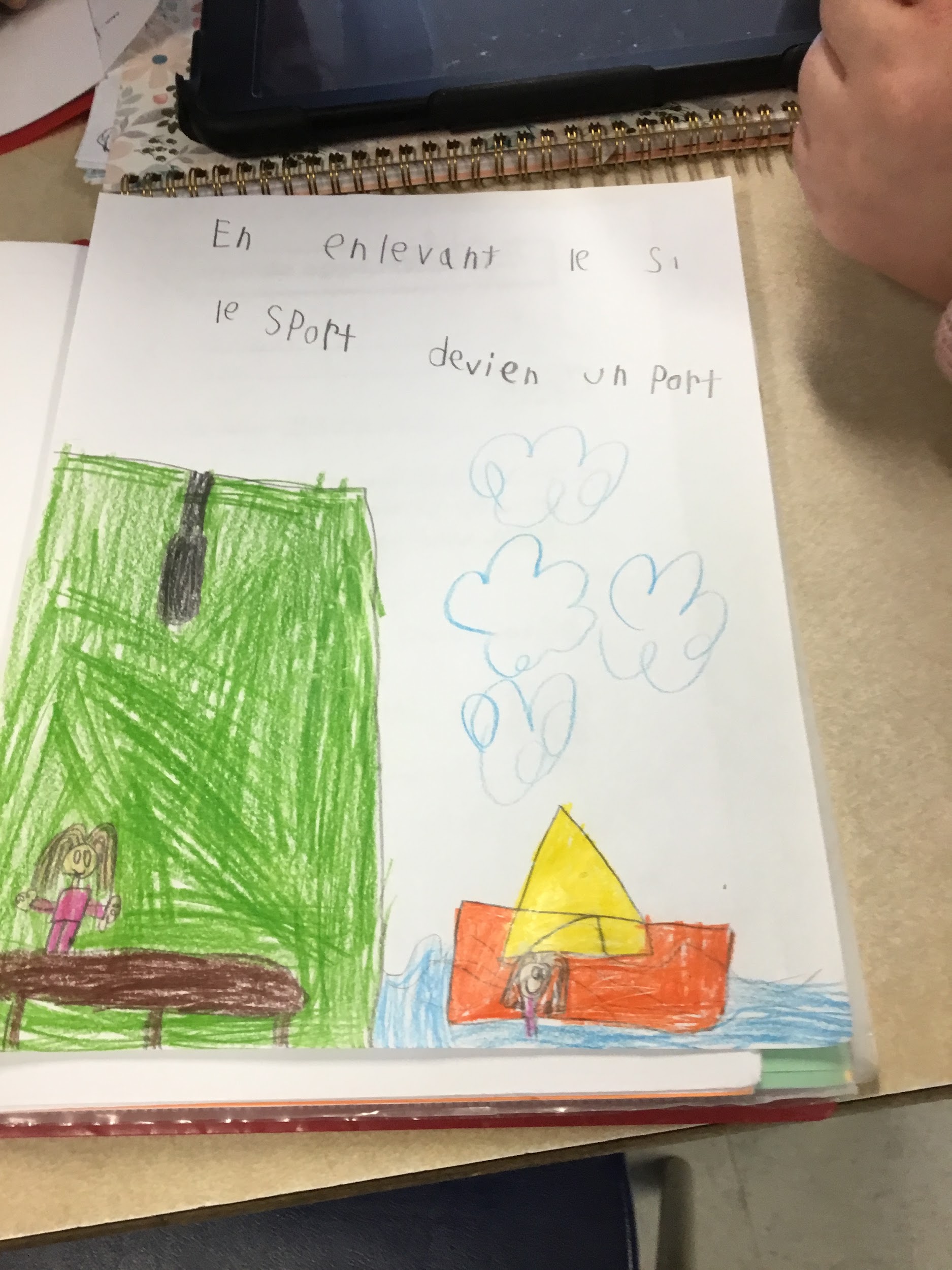 La lettre t
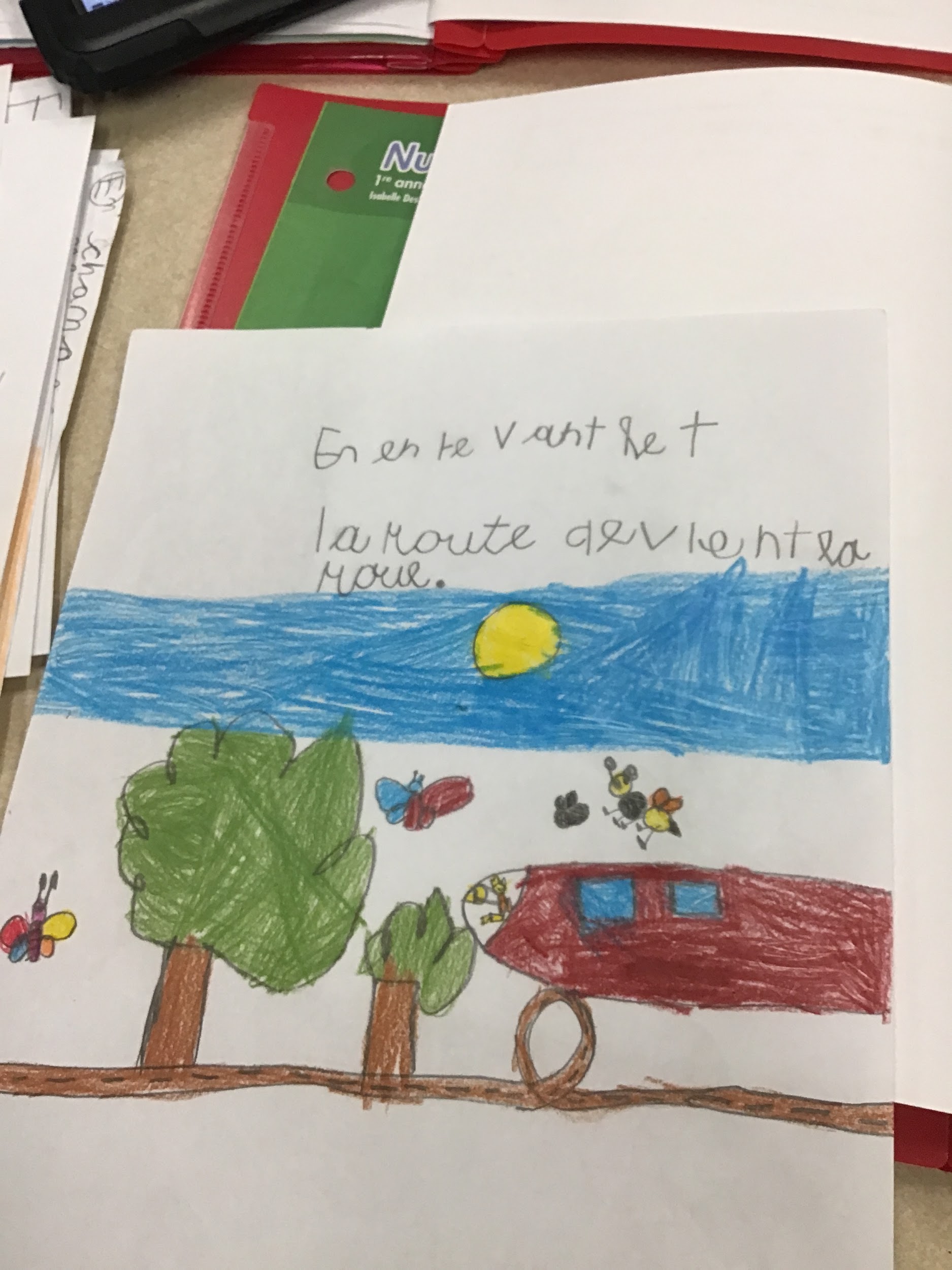 En enlevant le t, la route devient la roue.
La lettre u
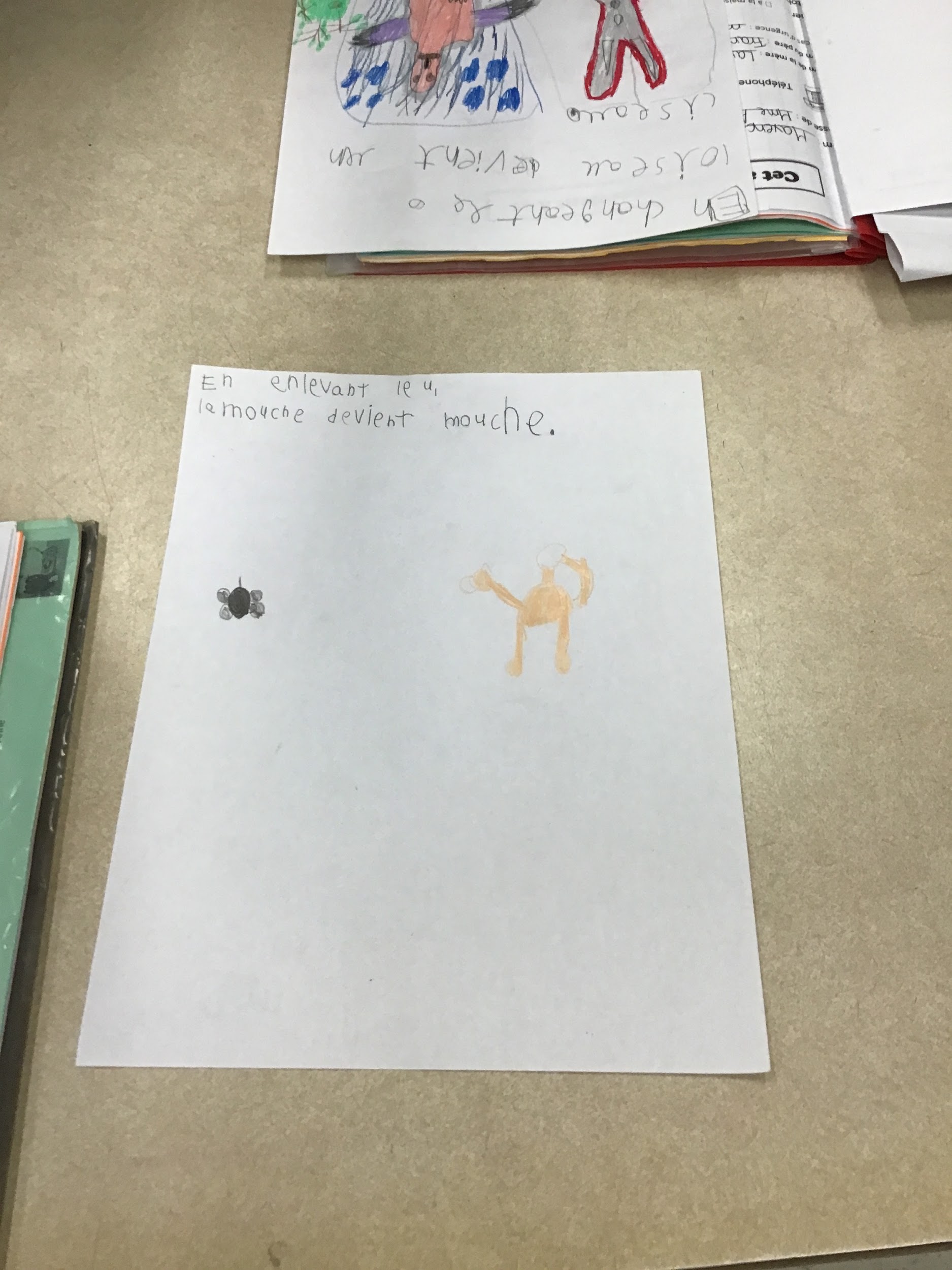 En enlevant le u, la mouche devient moche.
La lettre v
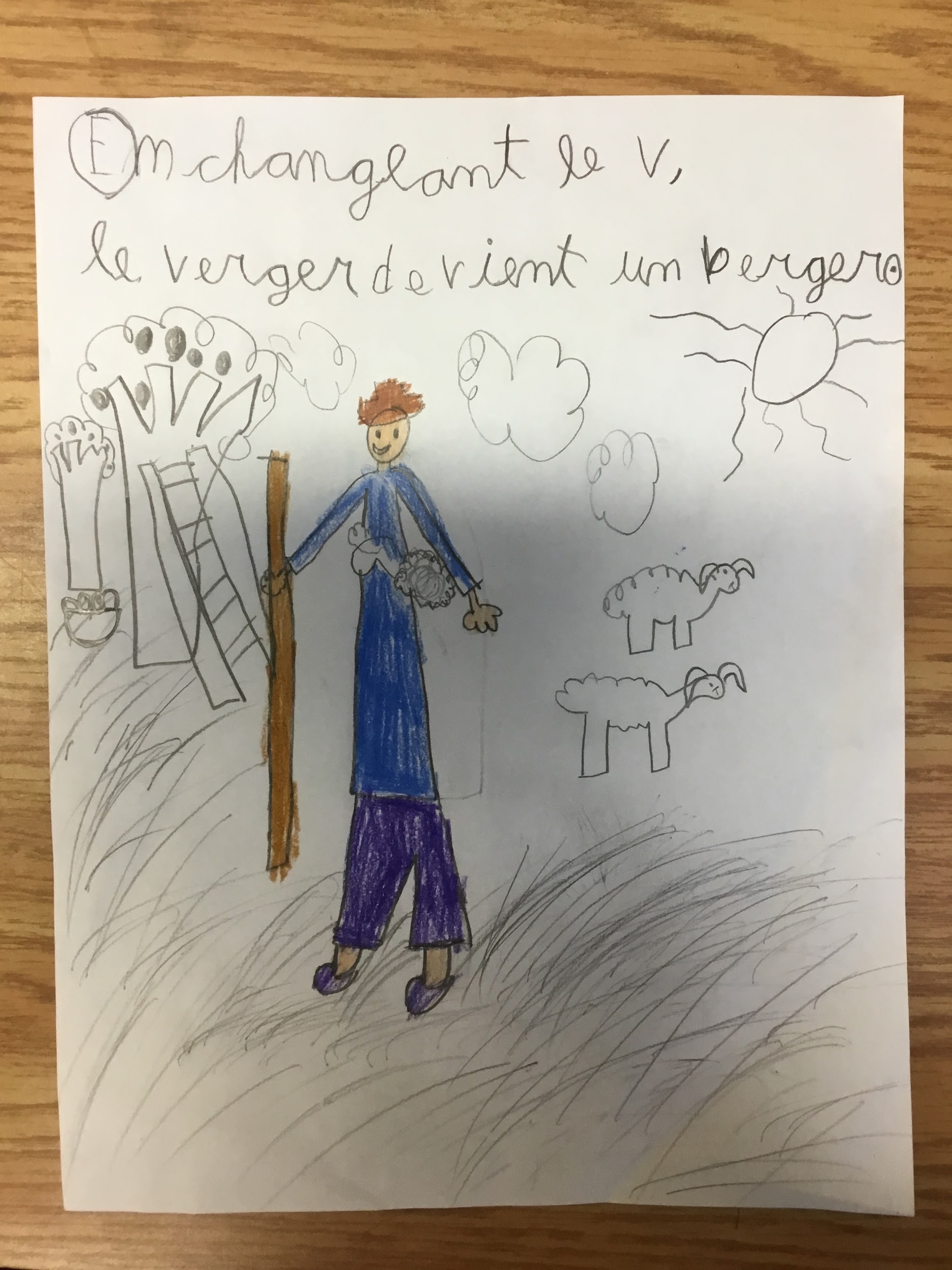 En changeant le v, le verger devient un berger.
La lettre x
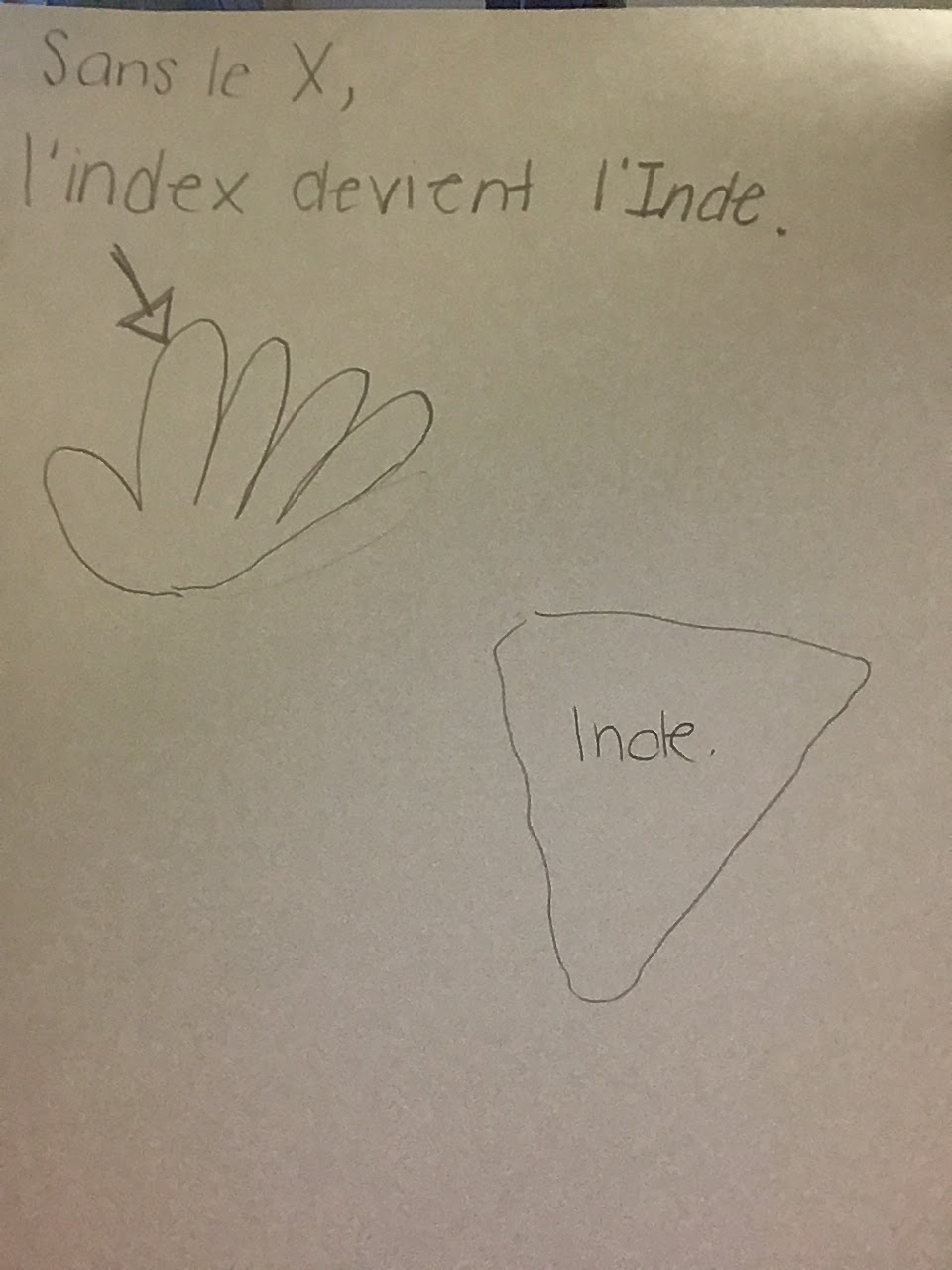 Sans le x, l’index devient l’Inde.
La lettre y
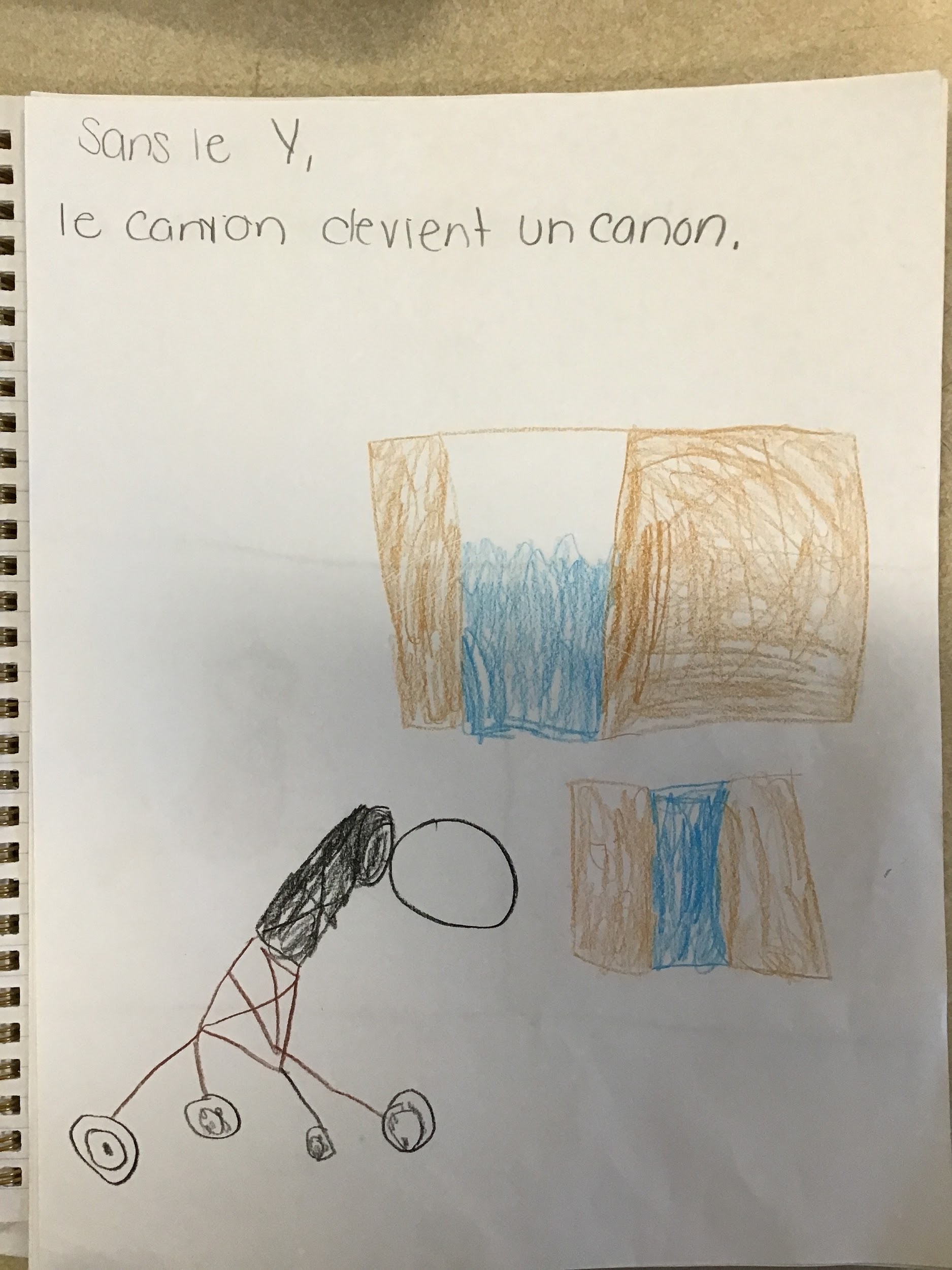 Sans le y, le canyon devient un canon
La lettre z
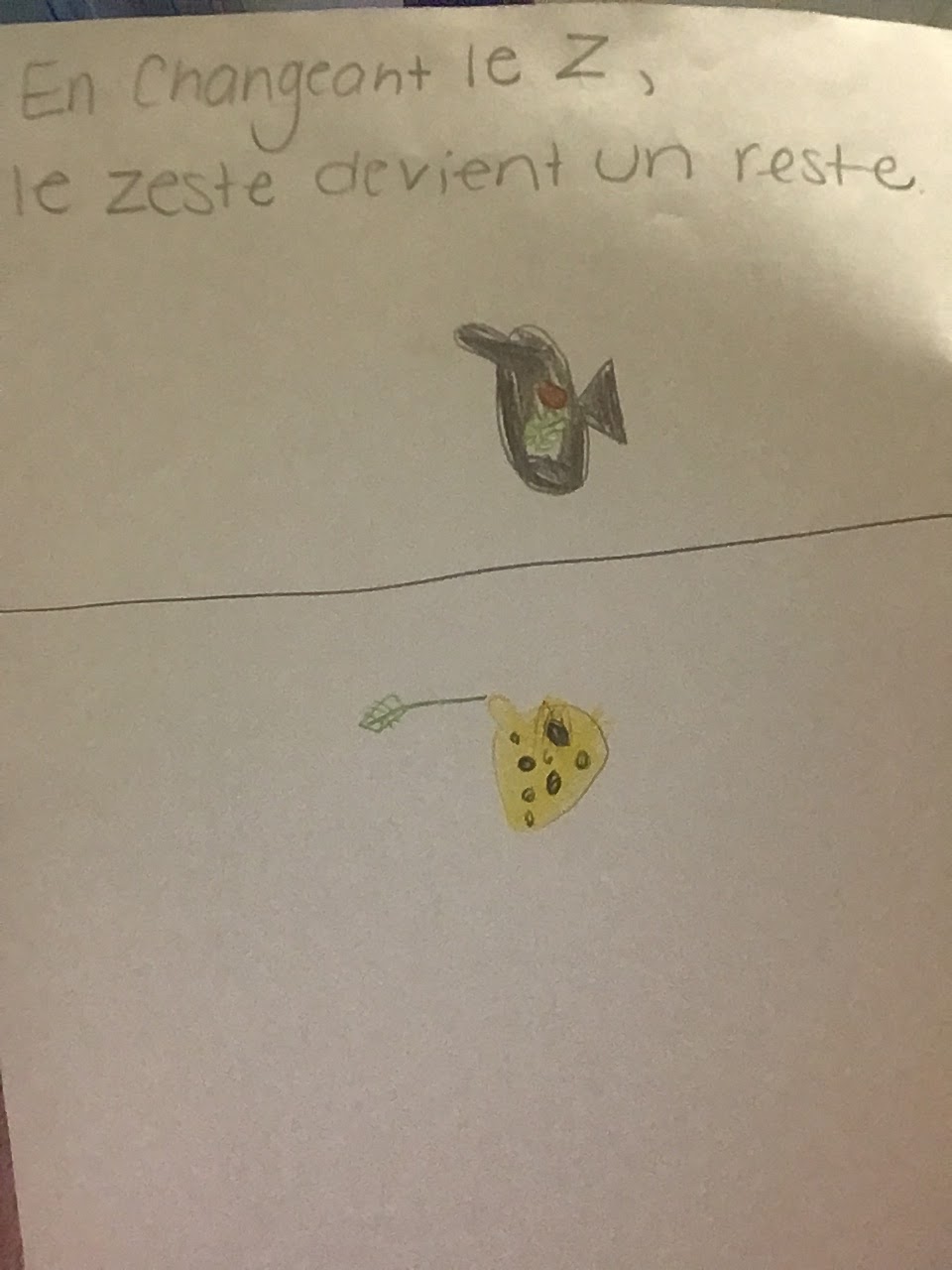 En changeant le z, le zeste devient un reste.